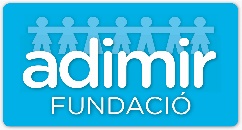 INGLÉS
ESCOLA I.
SCHOOL
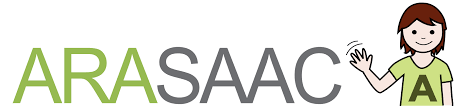 Autor pictogramas: Sergio Palao Procedencia: ARASAAC (http://arasaac.org) Licencia: CC (BY-NC-SA)
Propiedad: Gobierno de Aragón Editado: FUNDACIÓN ADIMIR https://adimir.org/material-didactico/
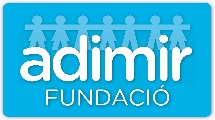 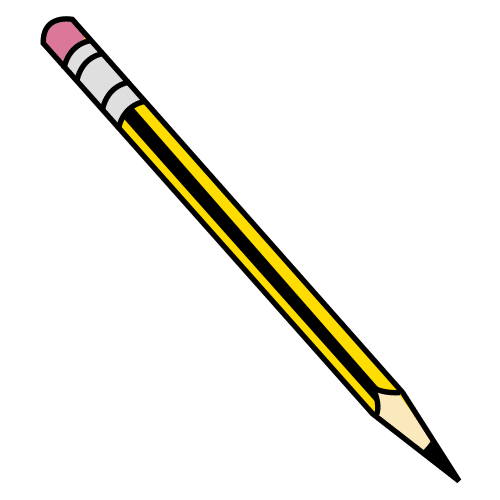 PENCIL
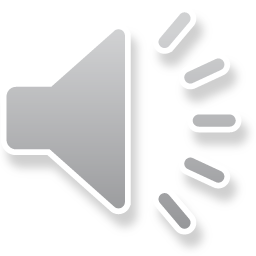 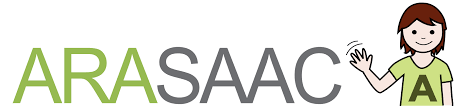 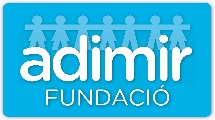 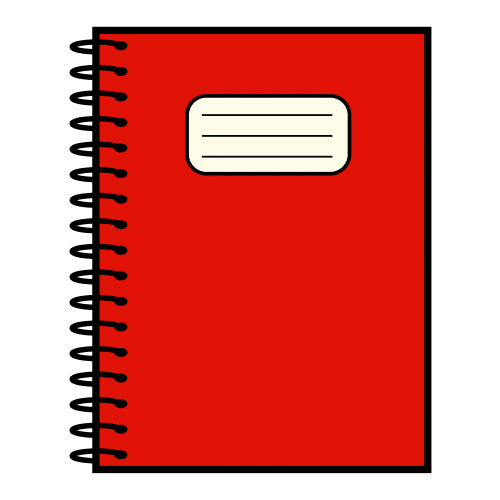 NOTEBOOK
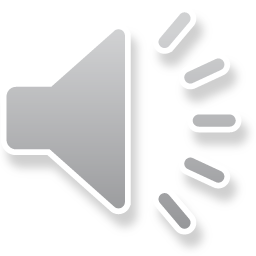 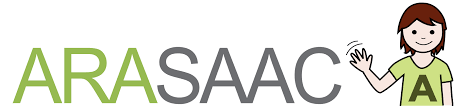 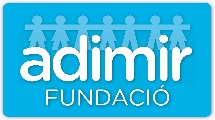 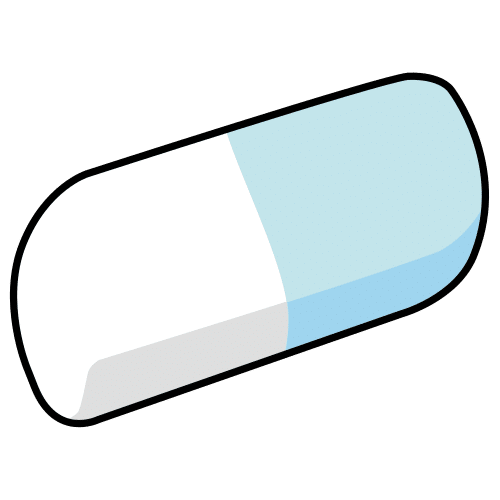 RUBBER
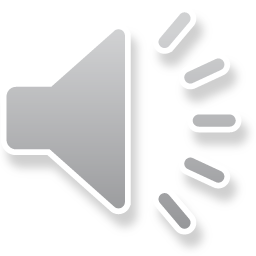 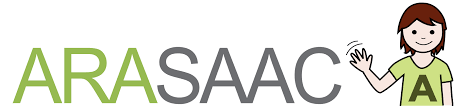 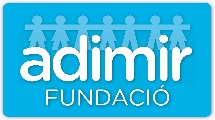 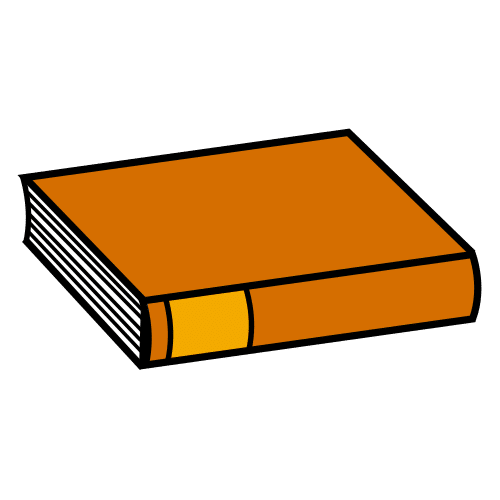 BOOK
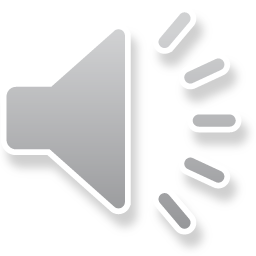 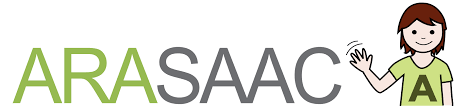 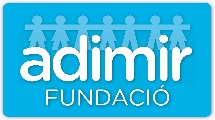 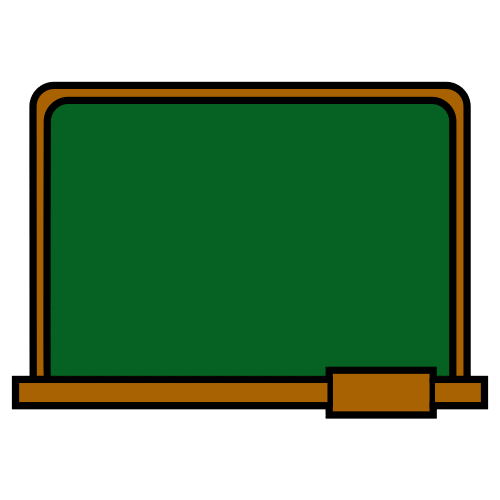 BLACKBOARD
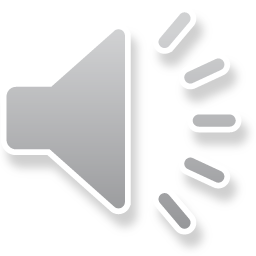 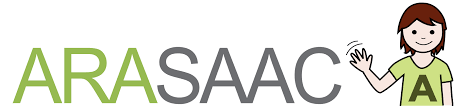 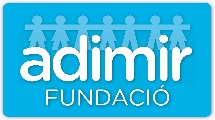 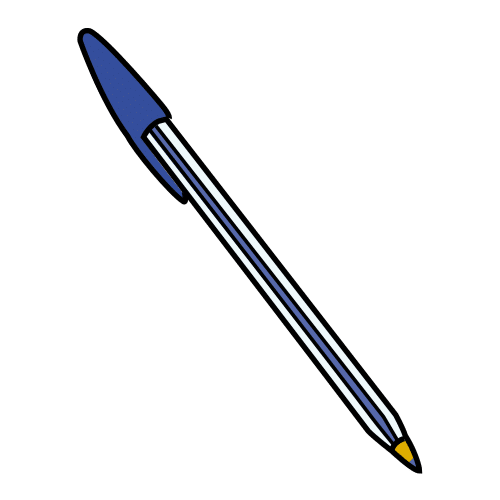 PEN
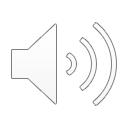 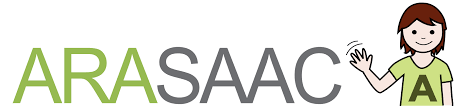 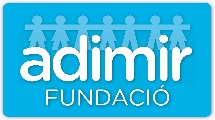 ACTIVITY
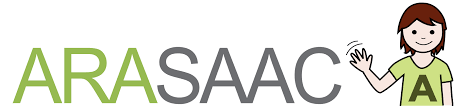 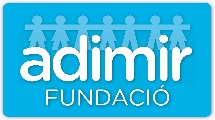 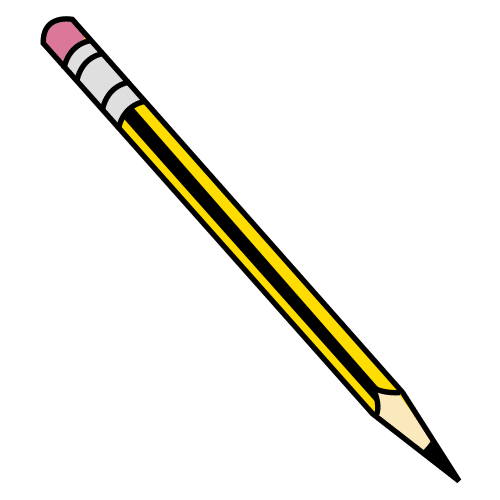 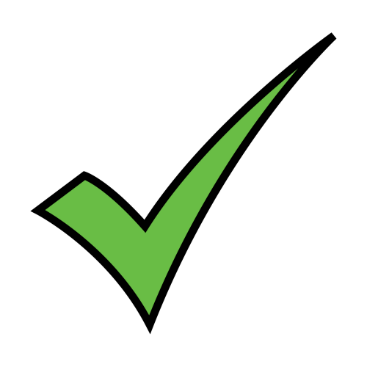 PENCIL
BOOK
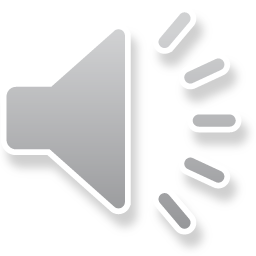 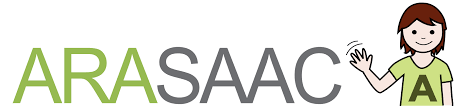 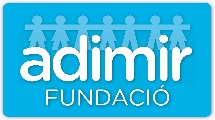 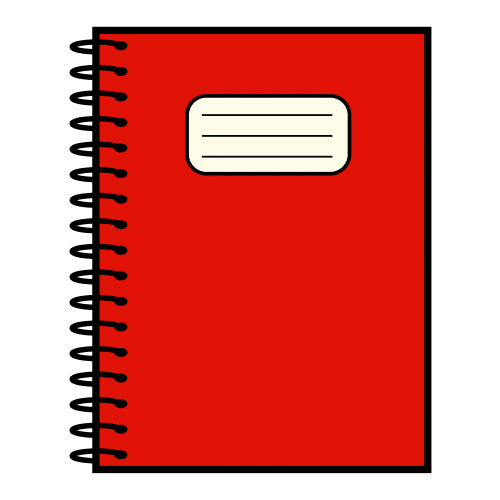 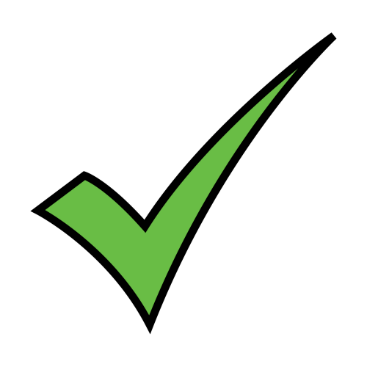 NOTEBOOK
PEN
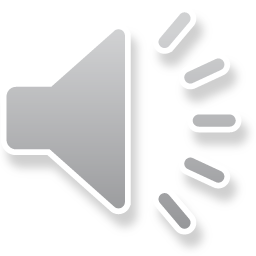 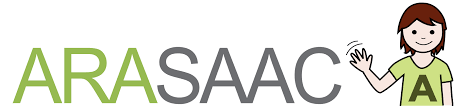 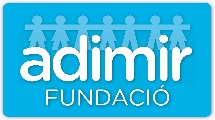 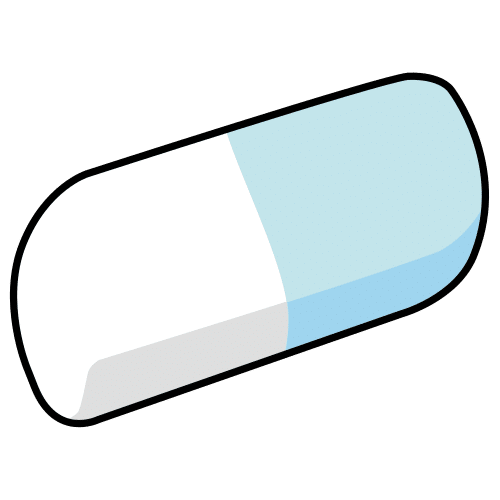 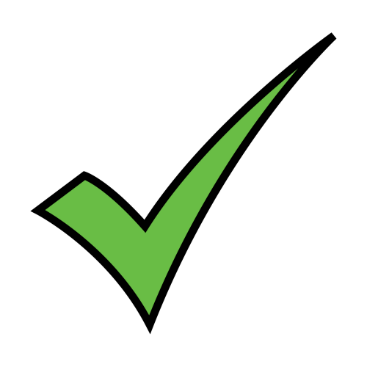 BLACKBOARD
RUBBER
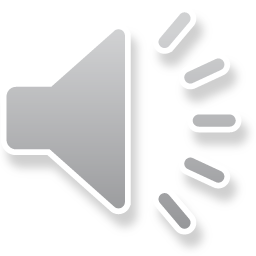 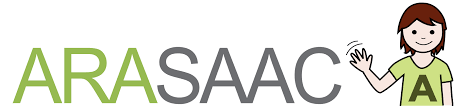 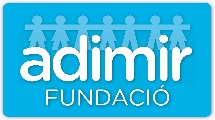 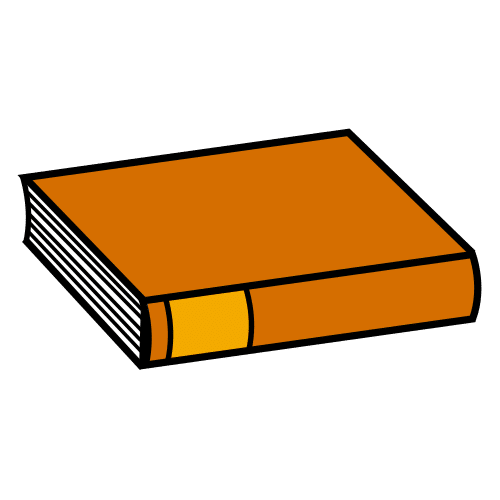 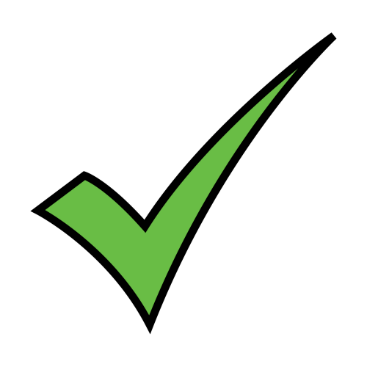 PENCIL
BOOK
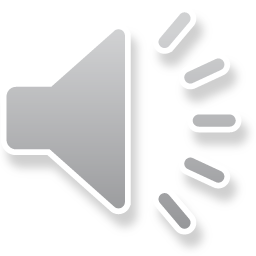 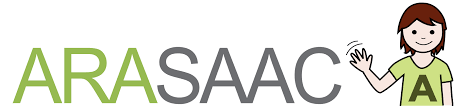 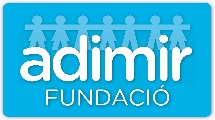 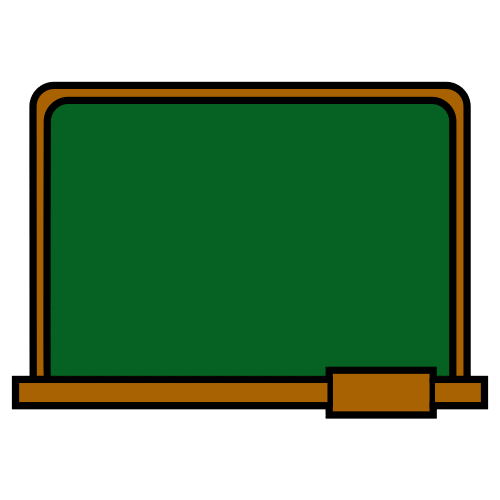 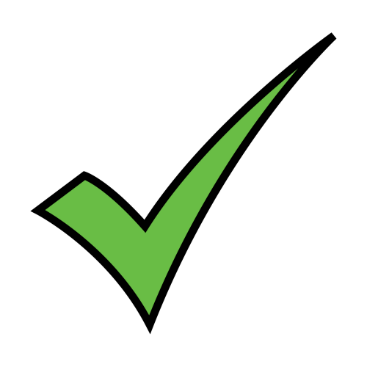 BLACKBOARD
RUBBER
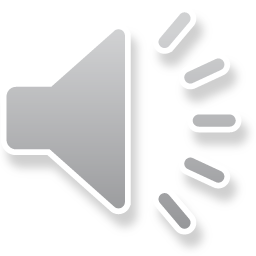 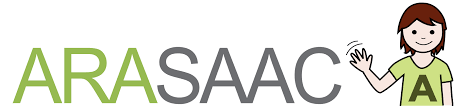 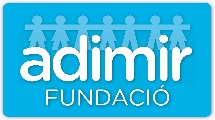 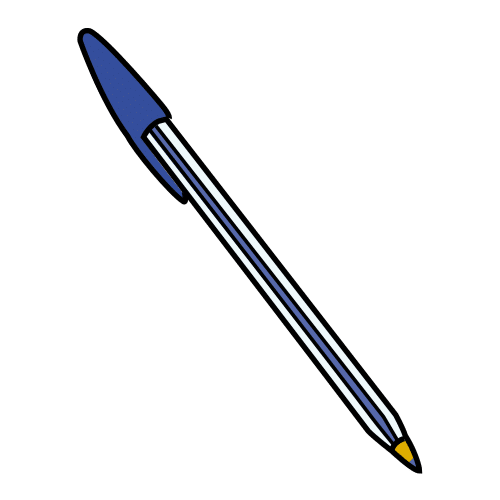 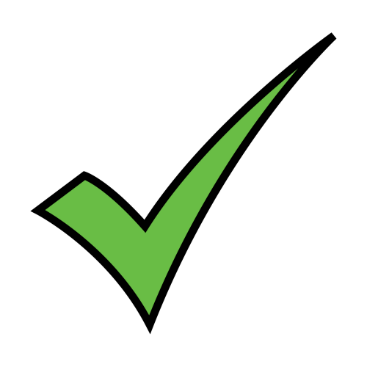 BOOK
PEN
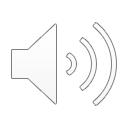 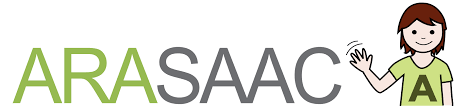 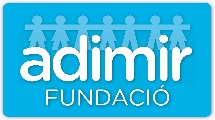 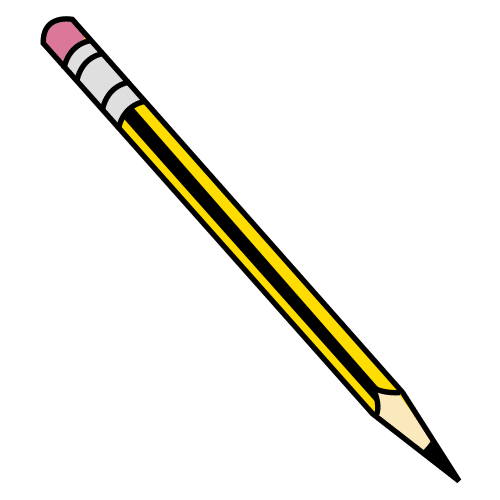 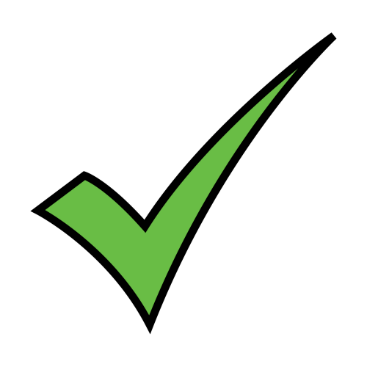 BOOK
PENCIL
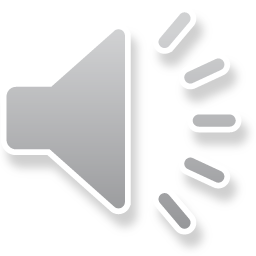 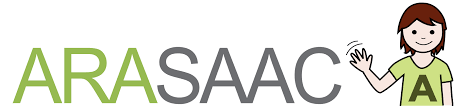 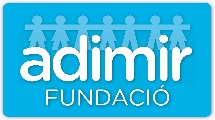 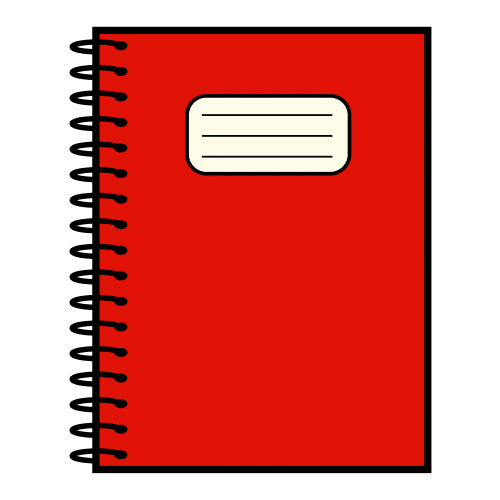 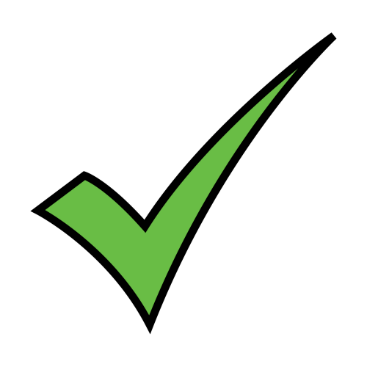 PEN
NOTEBOOK
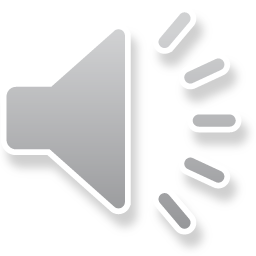 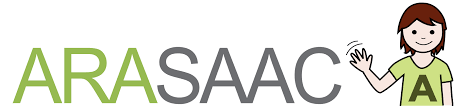 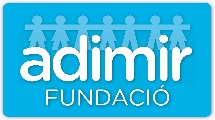 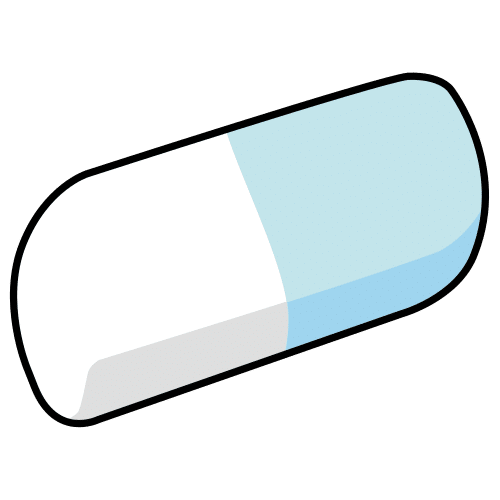 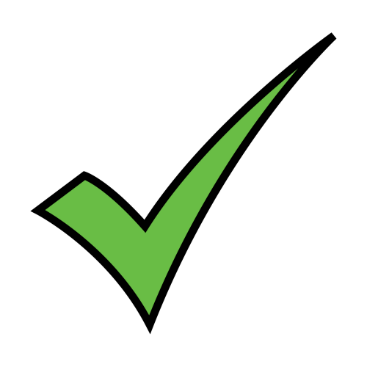 RUBBER
BLACKBOARD
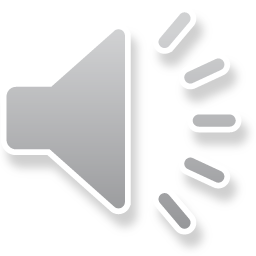 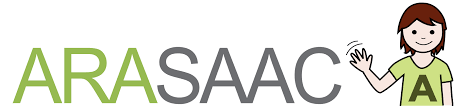 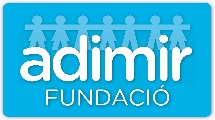 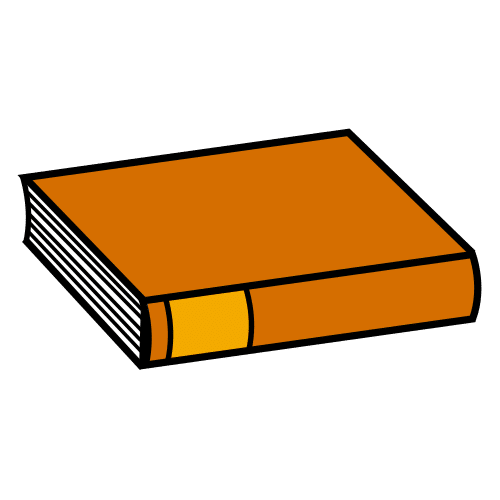 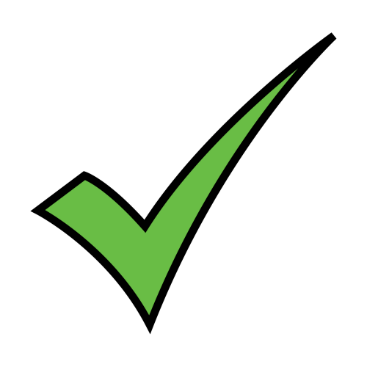 BOOK
PENCIL
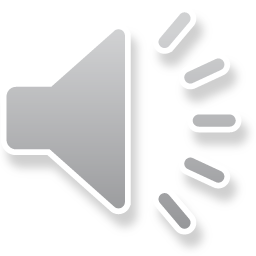 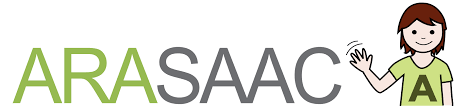 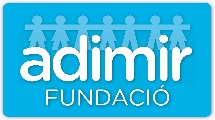 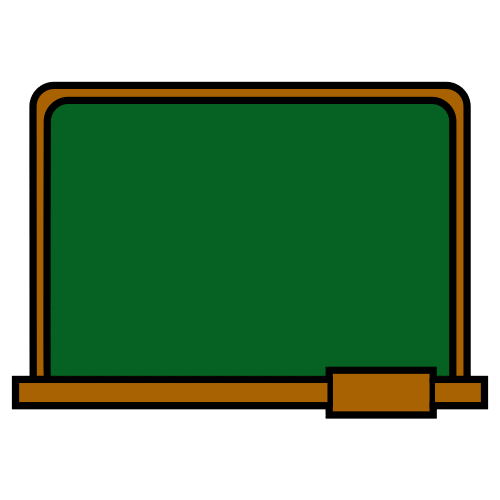 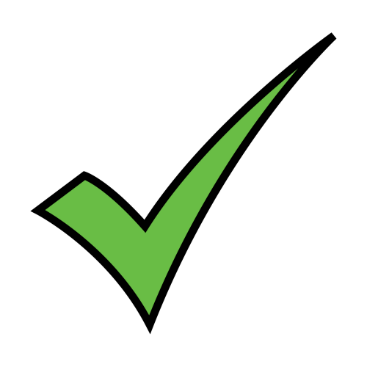 BLACKBOARD
RUBBER
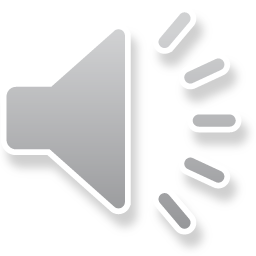 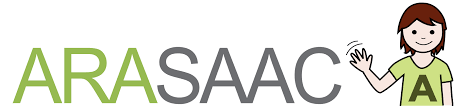 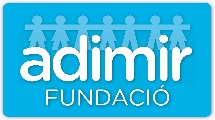 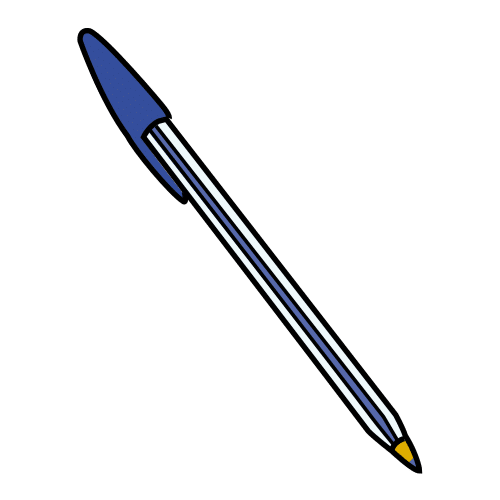 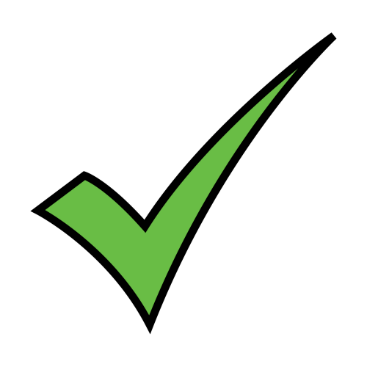 PEN
BOOK
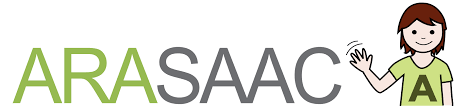